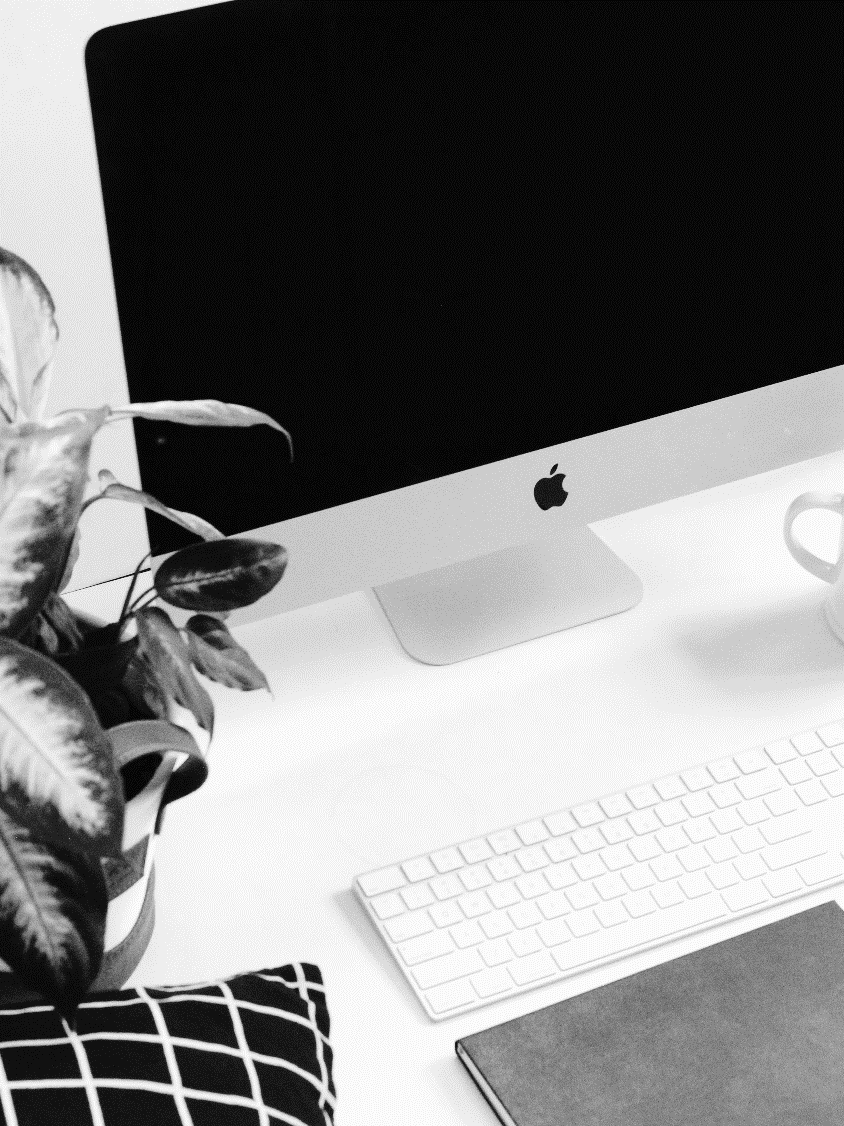 Part 5
조중 변계 조약
05
조중 변계 조약
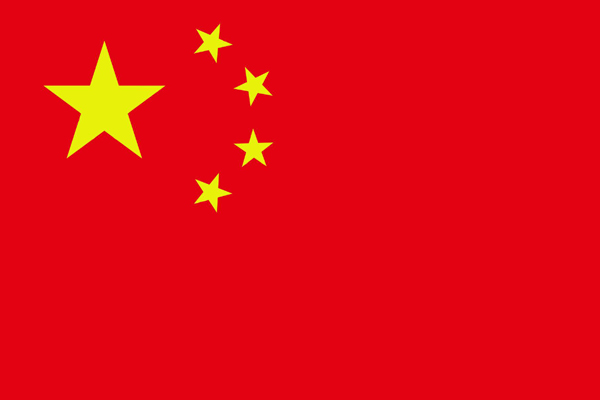 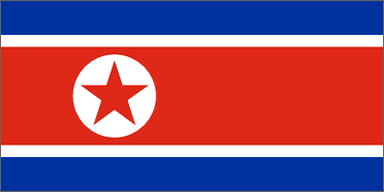 1962년 10월 12일
국경 조약
북한

김일성
중국

저우언라이
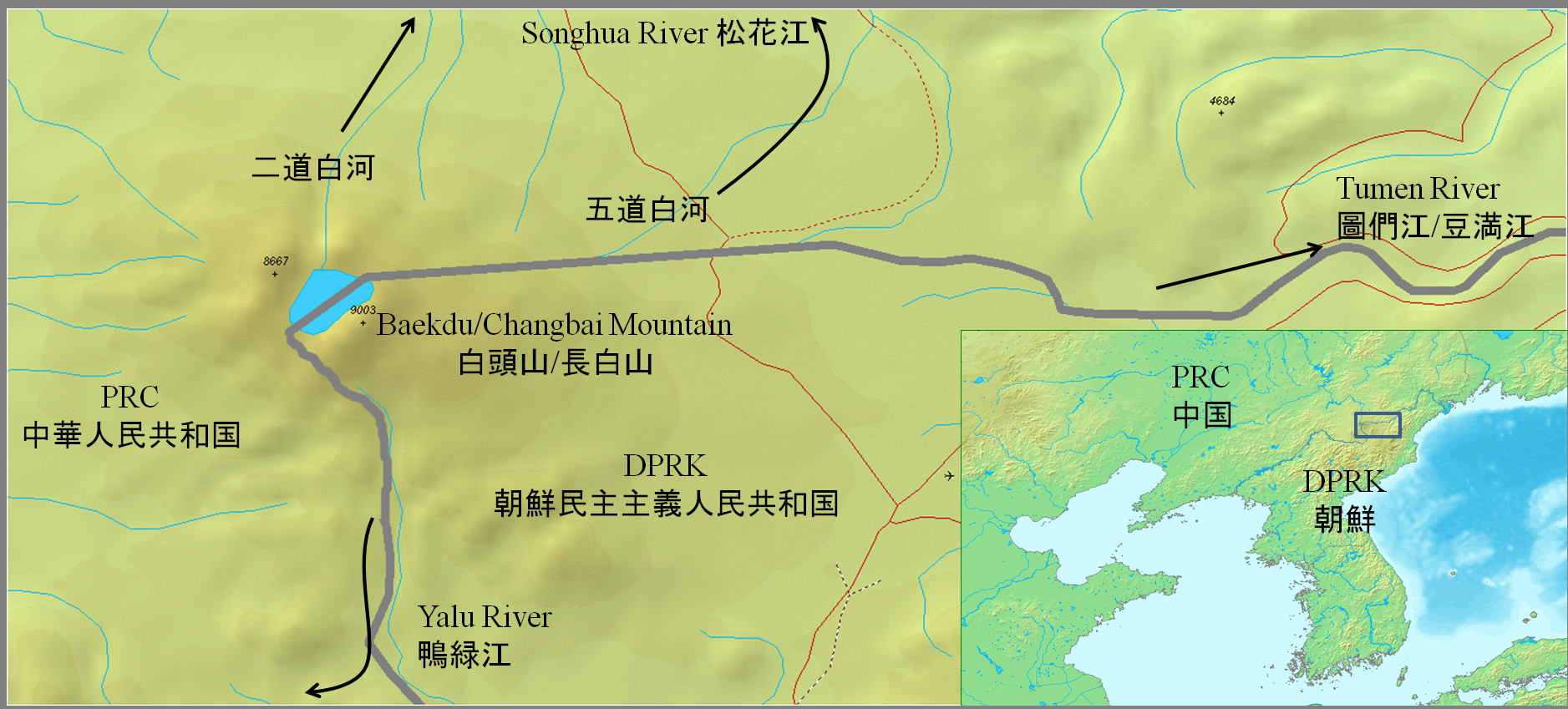 조중 변계 조약
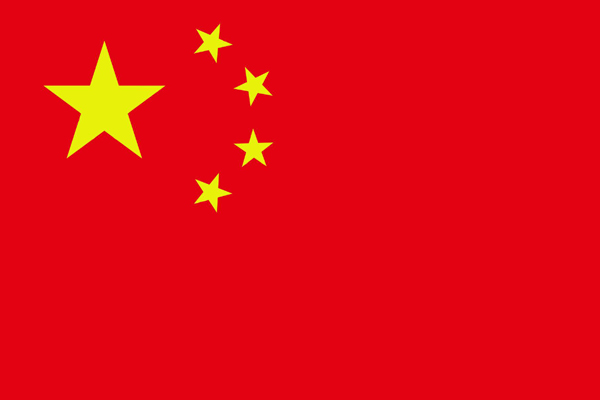 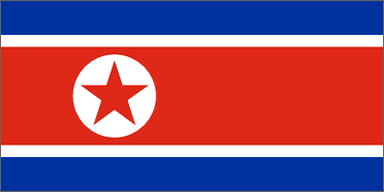 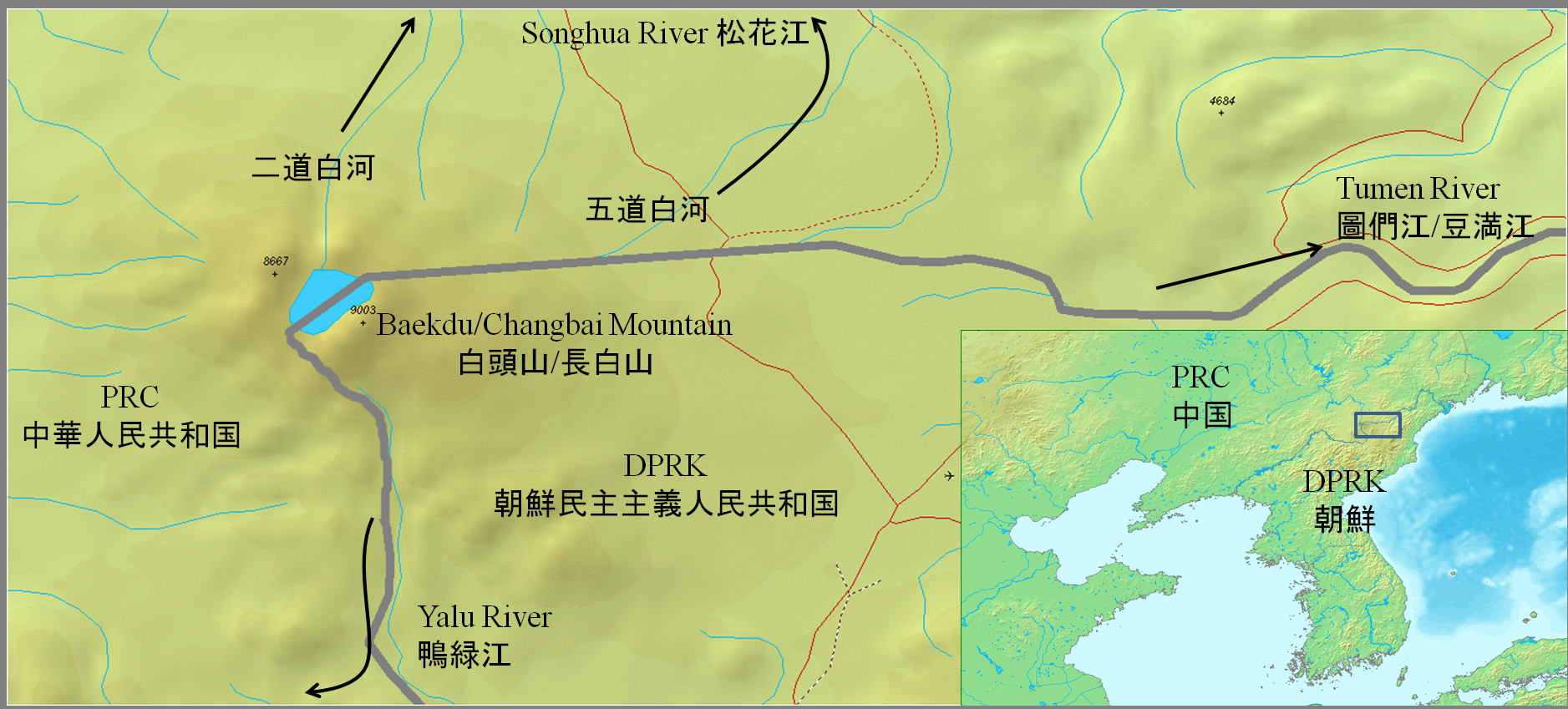 천지 54.5%
천지 45.5%
백두산 압록강 두만강 경계 국경선 확정
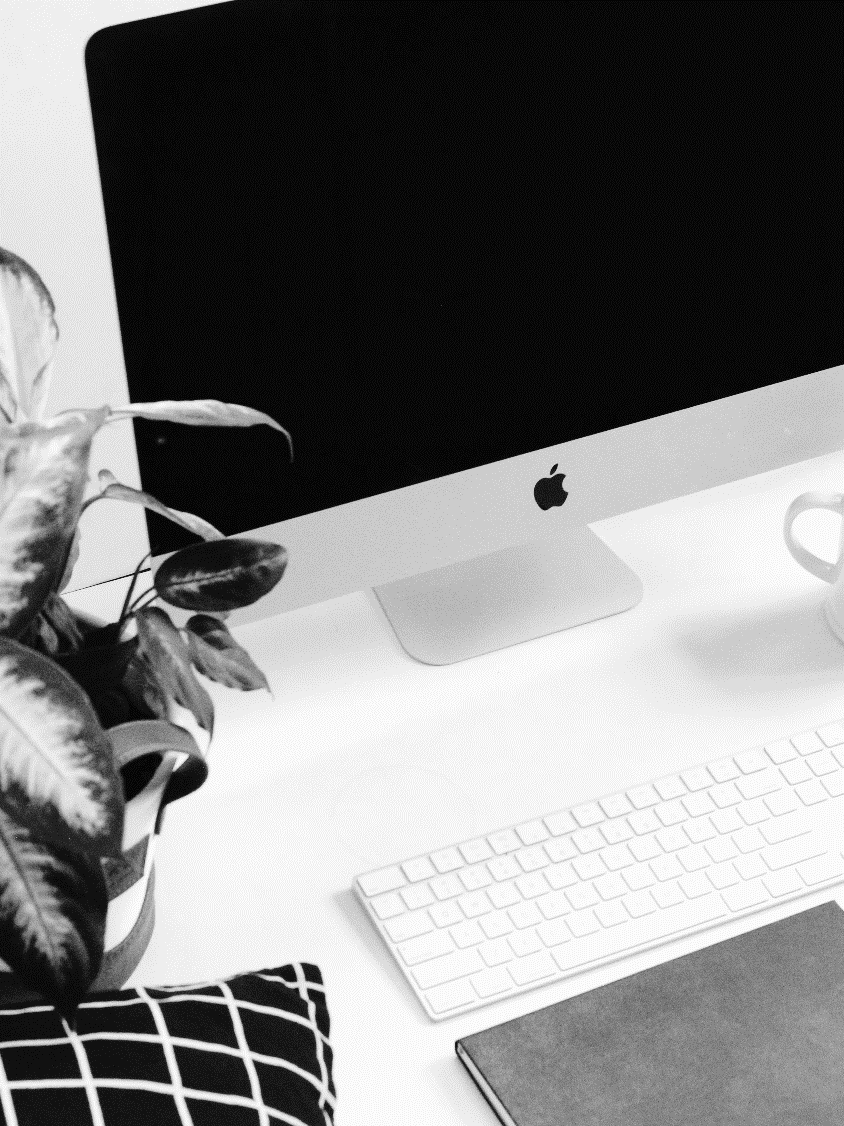 Part 6
간도가 
우리 영토인 
이유
06
간도가 우리 영토인 이유
두번째
첫번째
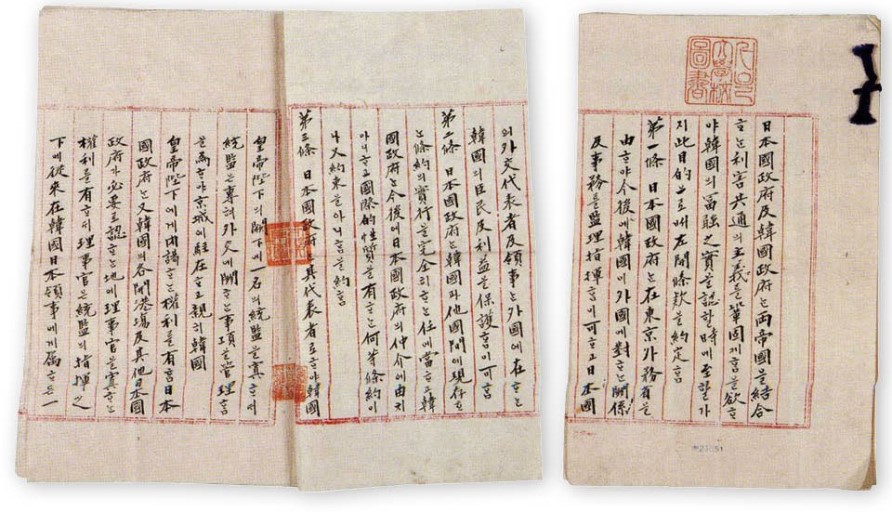 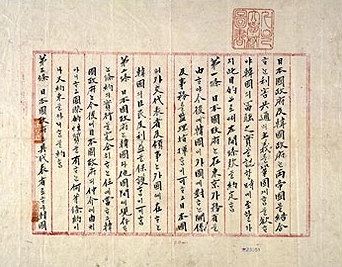 한일의정서
을사늑약
일본 한일의정서 내용 위반
간도협약 당시 일본이 
한국 대신 대표로 참여 
 하지만 을사늑약이 무효
을사늑약이 무효인 이유
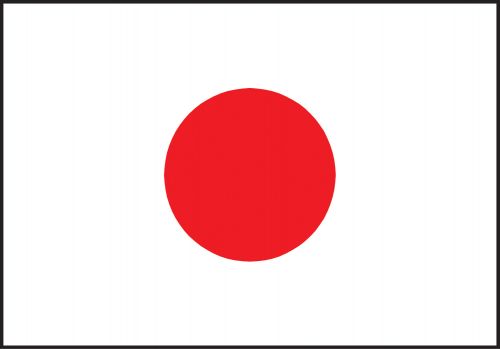 일본의 강제 체결
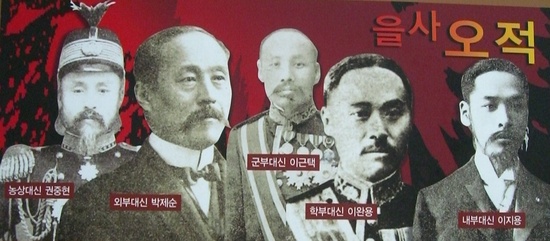 을사늑약을 동의한
을사오적 조약 체결 권한 없음
을사늑약이 무효인 이유
중요
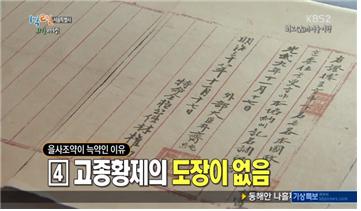 조약 체결 권한이 있는 
고종 황제의 도장 부재
한일의정서 내용 위반
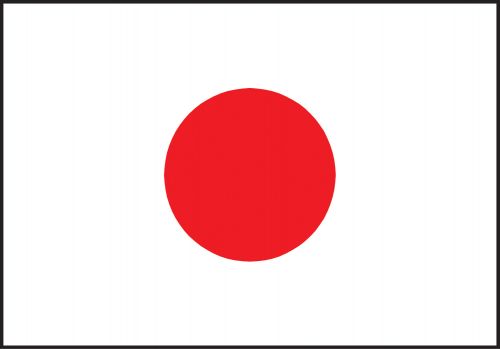 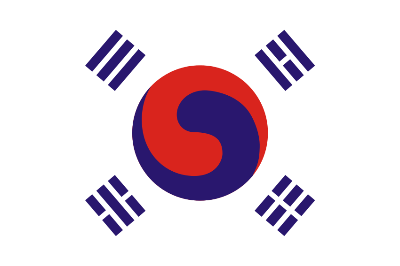 한국에게 독립 약속
일본 러일전쟁 이후
하지만 약속 무시
이후 을사늑약 체결 강행
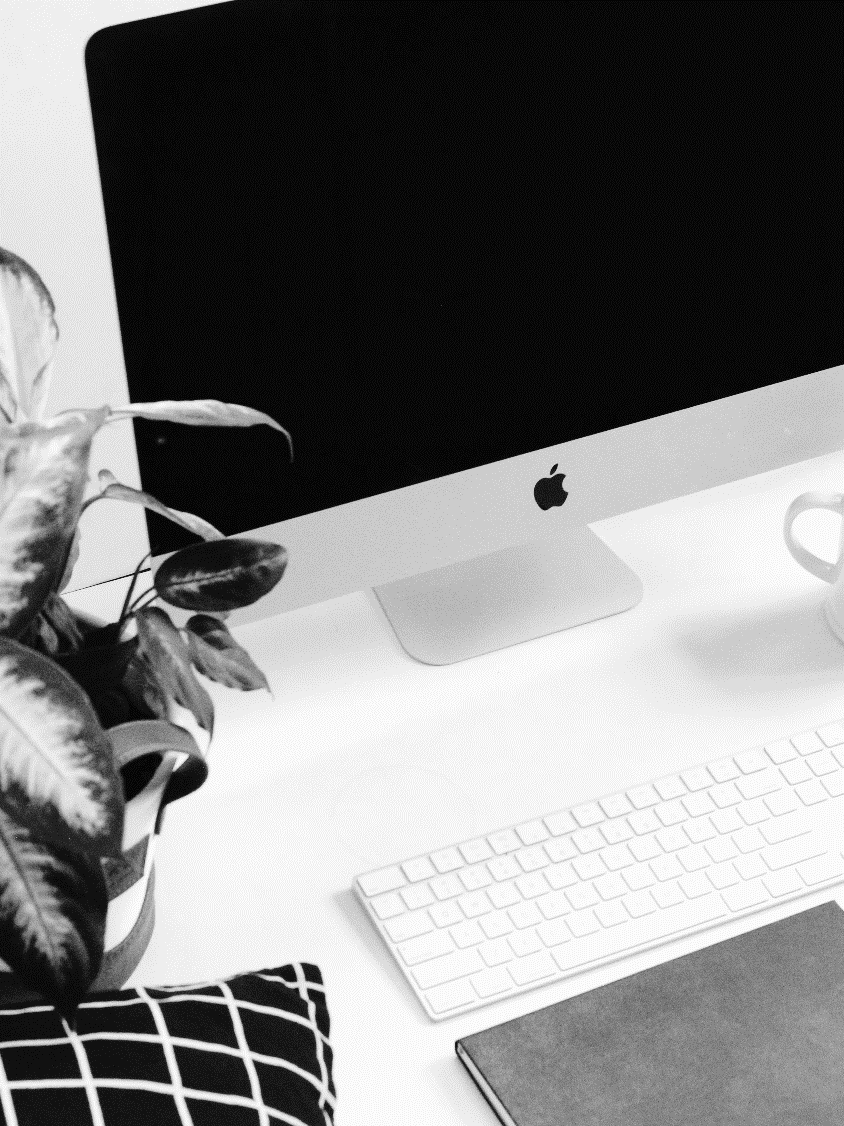 Part 7
마무리 영상
07
참고 영상
https://www.youtube.com/watch?v=IdHYjW_GEtA
감사합니다
22034781 이하늘